Государственное бюджетное профессиональное 
образовательное  учреждение г. Москвы
«Театральный художественно-технический колледж»
Профессия: 09.01.03 
«Оператор информационных систем и ресурсов» 
Квалификация: 
оператор информационных систем и ресурсов
(оператор интерфейсной графики)
  Срок обучения: 
на базе среднего общего образования (11 классов) – 
10 месяцев
25 бюджетных  мест
Форма обучения- очная
Оператор информационных систем и ресурсов
(оператор интерфейсной графики)
- квалифицированный специалист в области информационных технологий, владеющий навыками обработки текстовой информации, умеющий работать с пакетами прикладных программ (2D и 3D редакторы, растровые и векторные редакторы, видеоредакторы). В этой профессии объединяются функции оператора ПК, дизайнера.
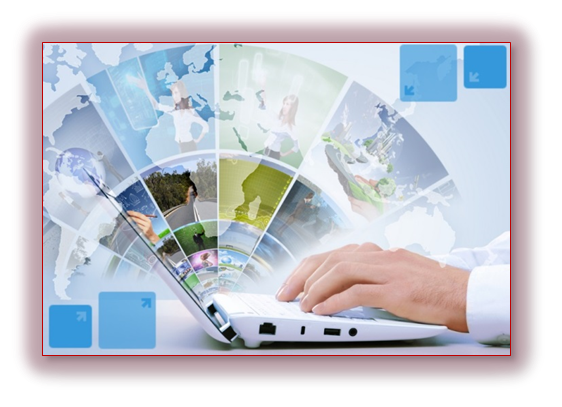 Общие компетенции
Подключать и настраивать параметры функционирования персонального компьютера;
Выполнять ввод и обработку текстовых данных, преобразование данных в зависимости от структуры документа;
Выполнять подготовку цифровых данных для дальнейшей обработки и архивирования;
Работать в графических и видеоредакторах;
Создавать визуальный дизайн элементов графического пользовательского интерфейса;
Конвертировать файлы с цифровой информацией в различные форматы; 
Публиковать мультимедиа в Интернете.
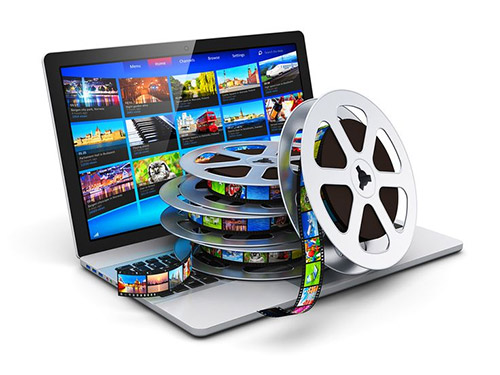 Учебный план по программе подготовки квалифицированных рабочих и служащих:
1. Социально-гуманитарный цикл:
История России
Иностранный язык в профессиональной деятельности
Физическая культура
Безопасность жизнедеятельности
Основы финансовой грамотности
2. Общепрофессиональный цикл:
-   Основы информационных технологий
Документационное обеспечение управления
Базы данных
3.  Профессиональный цикл:
-   Оформление и компоновка технической документации
-   Подготовка интерфейсной графики
Учебный план1 семестр - 11 недельУчебная практика - 6 недель (мастерские колледжа)2 семестр - 14 недельПроизводственная (преддипломная) практика – 9 недель
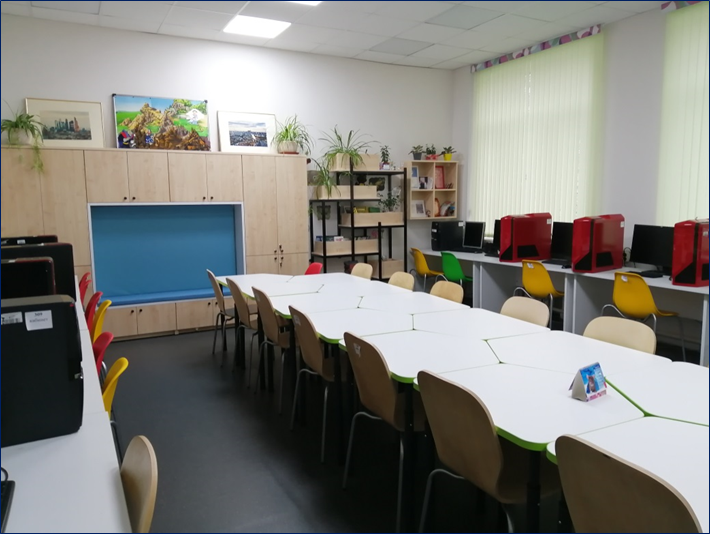 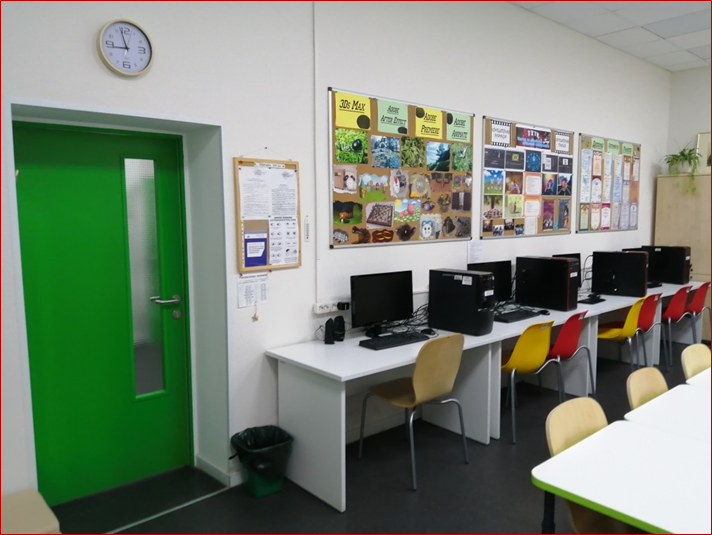 Программное обеспечение  профессионального  назначения
-Оформление и компоновка текстовой документации
-Техническая обработка и размещение информационных 
ресурсов на сайте
- Подготовка интерфейсной графики
«Adobe Photoshop» растровая графика- 
создание красивых изображений, коллажей, 
логотипов, обработка фото
«Adobe Illustrator» векторная графика- четкость форм и линий
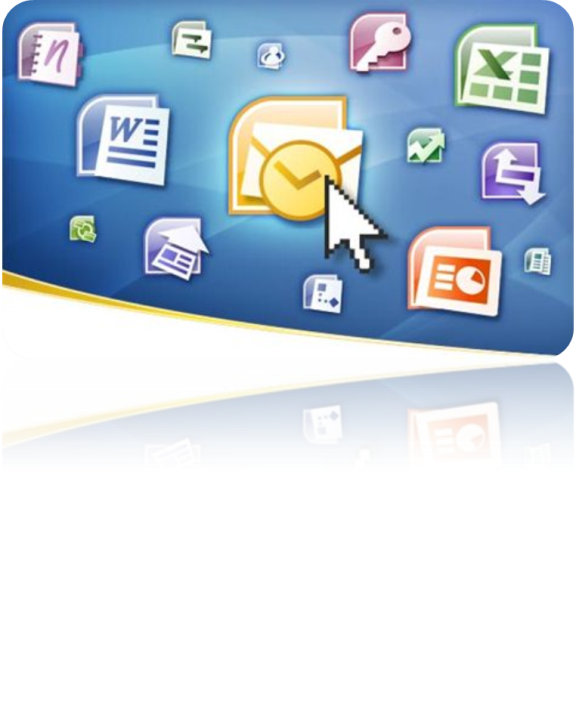 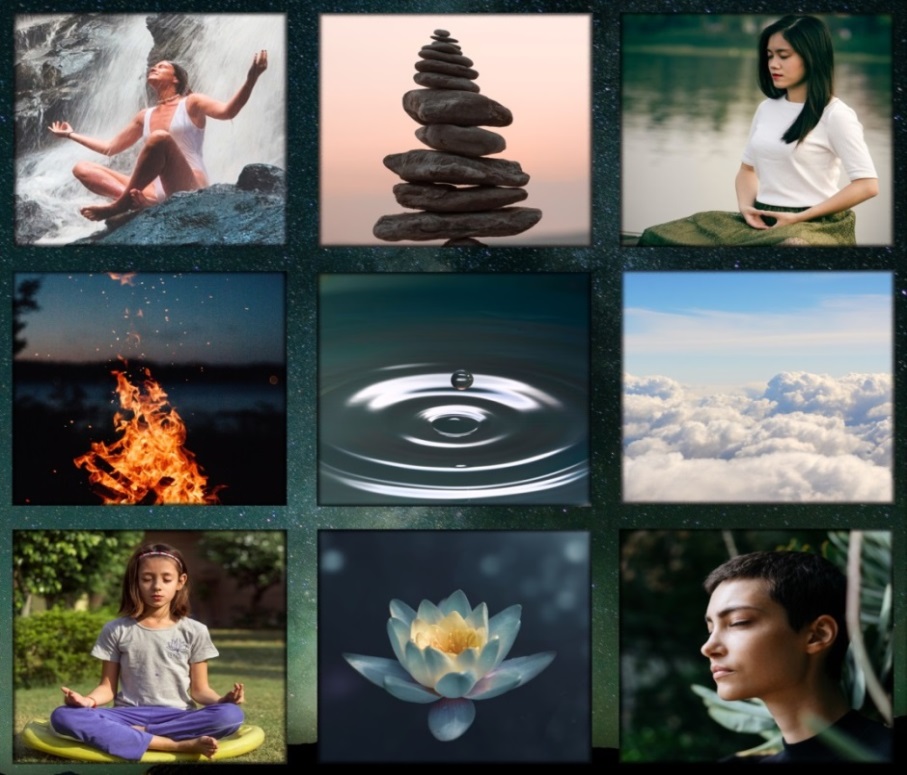 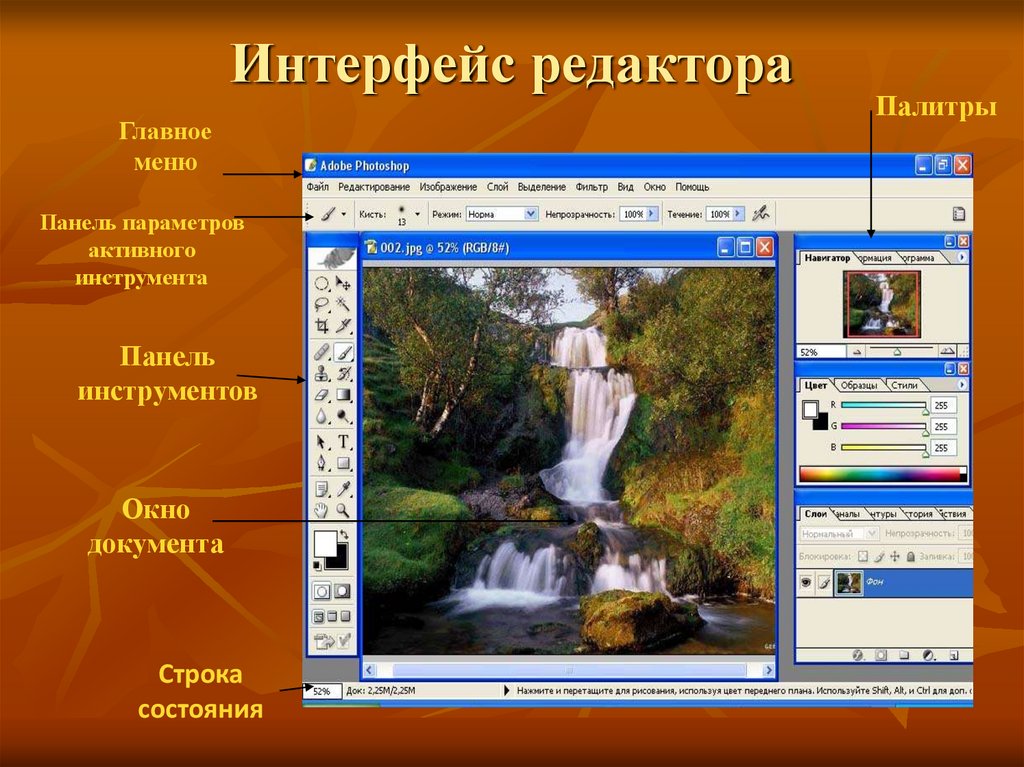 Формирование личных качеств:
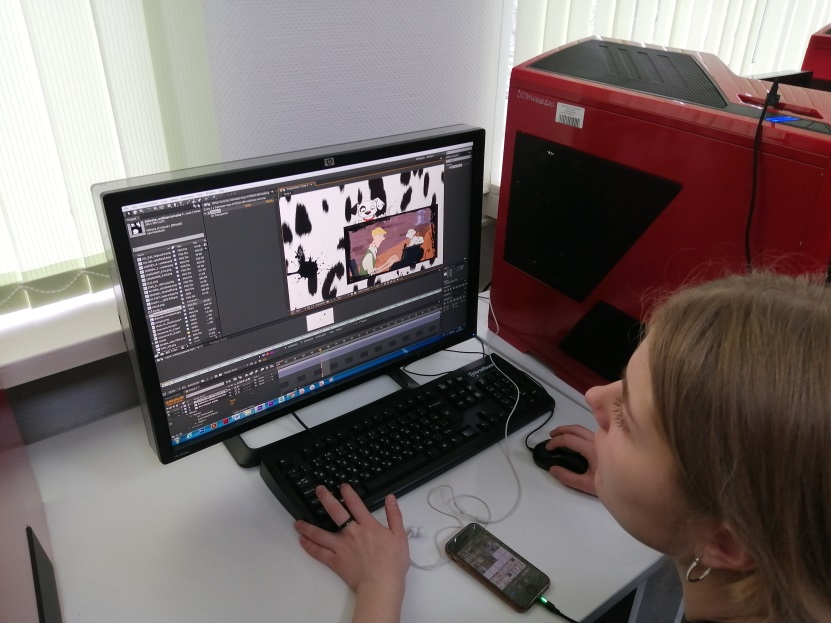 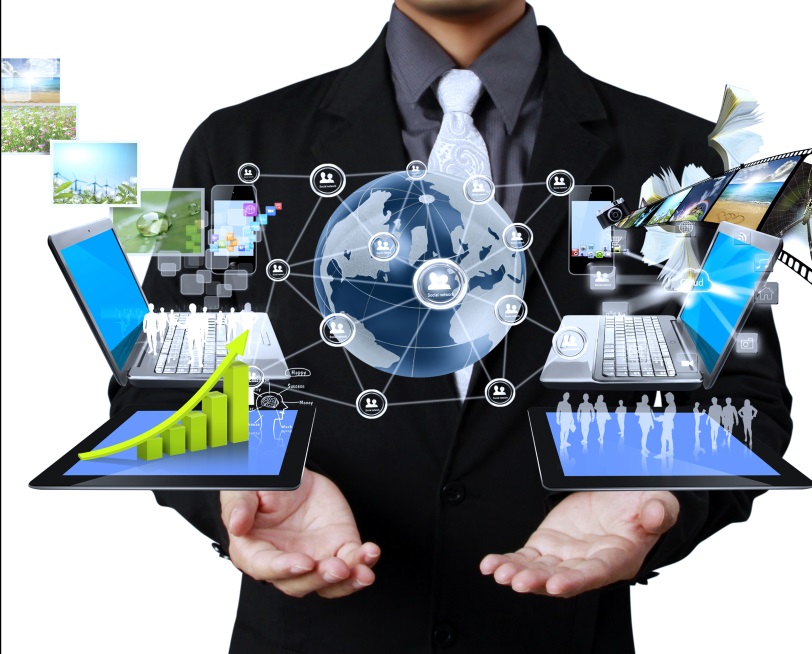 Организует собственную деятельность
 исходя из цели и способов ее достижения
Требовательность к себе
УсидчивостьИсполнительностьКоммуникабельностьТерпение
Оценивает собственную деятельность, несет
ответственность за результаты своей работы
Умеет эффективно работать в команде
Завершается курс обучения Государственной (итоговой) аттестацией
Выпускники, освоившие программы подготовки квалифицированных рабочих, служащих, выполняют выпускную квалификационную работу в виде демонстрационного экзамена. Выпускники получают 
ДИПЛОМ о среднем специальном образованииКВАЛИФИКАЦИЯ 
Оператор информационных систем и ресурсов
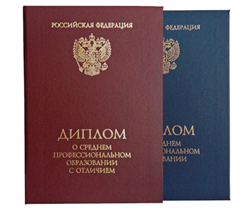 Выпускники этой профессии могут усовершенствовать навыки в высших учебных заведениях;
- осваивать смежные специальности: веб-дизайнер, аниматор, программист;
- работать в фотостудиях, дизайн-студиях, в издательствах, офисах, компьютерных фирмах;-в частных и государственных предприятиях;
- фриланс. 
Важное качество- необходимо стремление к постоянному профессиональному развитию. 


Спасибо за внимание!
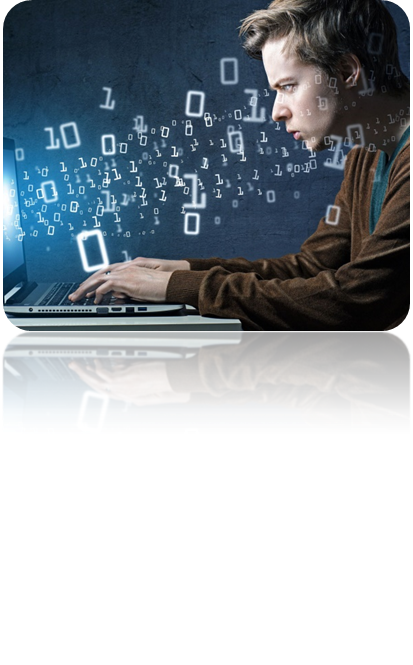 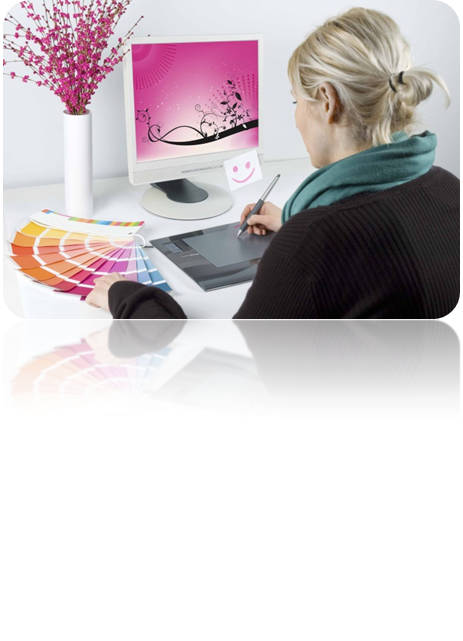